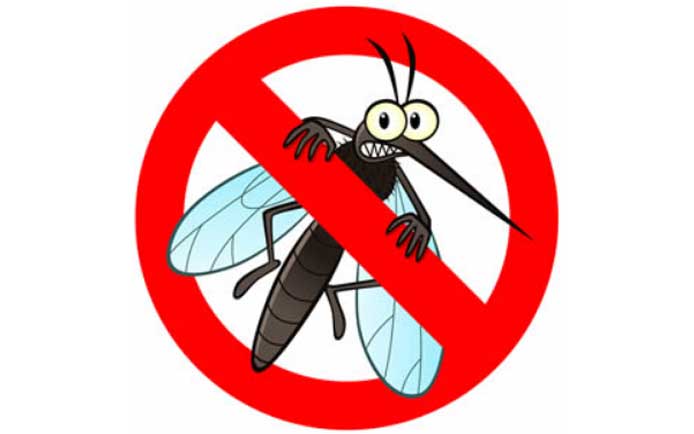 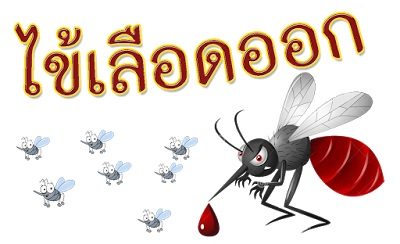 โรคไข้เลือดออก
DENGUE HEMORRHAGIC FEVER
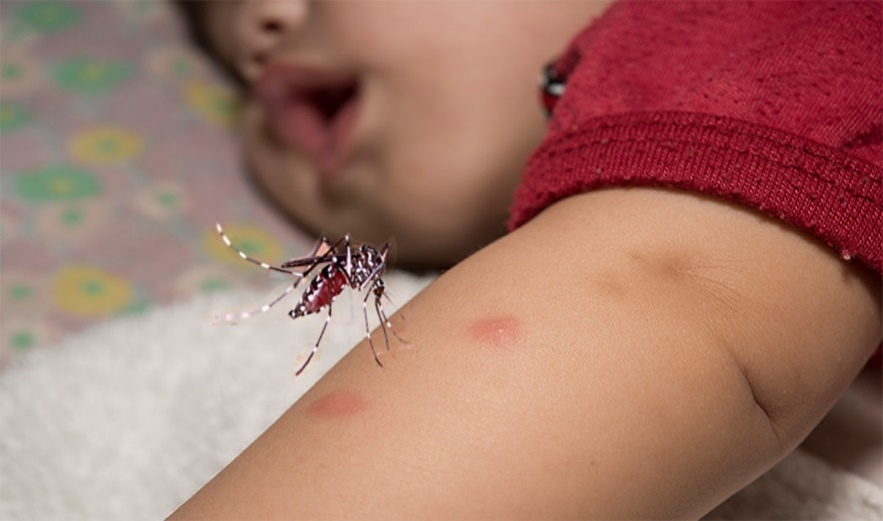 อาจารย์ณฐกร นิลเนตร
คณะพยาบาลศาสตร์  มหาวิทยาลัยราชภัฎเพชรบุรี
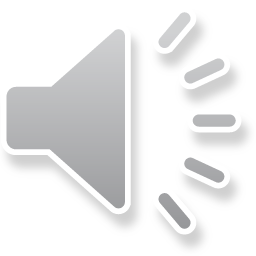 โรคไข้เลือดเป็นโรคจากการเชื้อไวรัสเด็งกี่ (Dengue) โดยมีพาหะเป็นยุงลายตัวเมีย โรคไข้เลือดออกเป็นโรคที่น่ากลัวสำหรับหลายคน เพราะมีความอันตรายถึงขั้นเสียชีวิตได้ แต่ความจริงแล้วโรคนี้จะไม่มีความอันตรายถึงตายหากรู้ตั้งแต่เนิ่นๆ และได้รับการรักษาทัน ฉะนั้นจึงต้องสังเกตอาการเริ่มแรกให้ได้ เพื่อแยกแยะความแตกต่างของไข้หวัดใหญ่กับไข้เลือดออก
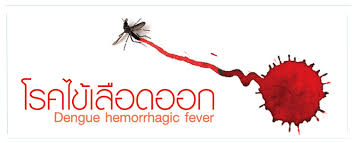 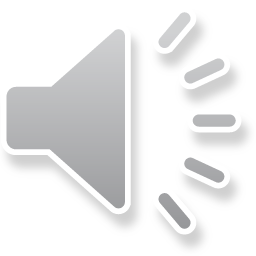 เชื้อเด็งกี่มีอยู่ 4 สายพันธุ์ ได้แก่ 
เดงกี-1, 
เดงกี-2, 
เดงกี-3 
เดงกี-4 

	ใครที่ได้รับเชื้อไวรัสไม่ว่าจะสายพันธุ์ใดก็สามารถเป็นโรคไข้เลือดออกได้ทั้งนั้น ซึ่งมีโรคไข้เลือดออกเป็นการติดเชื้อแบบรุนแรงที่สุด หากร่างกายติดเชื้อจากสายพันธุ์ใดร่างกายจะสร้างภูมิต้านทานสายพันธุ์นั้น แปลว่าเราจะไม่ติดเชื้อจากสายพันธุ์นั้นไปตลอดชีวิต แต่จะมีโอกาสติดเชื้อจากสายพันธุ์อื่นได้ นี่จึงเป็นที่มาของ “วัคซีนโรคไข้เลือดออก”
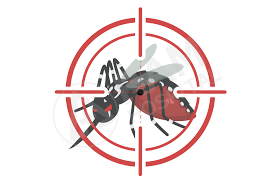 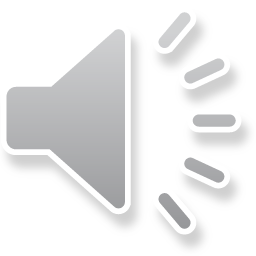 อาการและอาการแสดงของโรคไข้เลือดอก
ไข้สูงเฉียบพลัน ประมาณ 2-7 วัน
เบื่ออาหาร หน้าแดง ปวดศีรษะ ร่วมกับอาการคลื่นไส้อาเจียน และมีอาการปวดท้องร่วมด้วย
บางรายอาจมีจุดเลือดสีแดงขึ้นตามลำตัว แขน ขา อาจมีเลือดกำเดาออกหรือเลือดออกตามไรฟัน และถ่ายอุจจาระดำเนื่องจากเลือดออก และอาจทำให้เกิดอาการช็อกได้
ในรายที่ช็อกจะสังเกตได้จากอาการไข้ลดแต่ผู้ป่วยซึมลง ตัวเย้น ชีพจรเบาเร็ว หมดสติ หากรักษาไม่ทันอาจเสียชีวิตได้
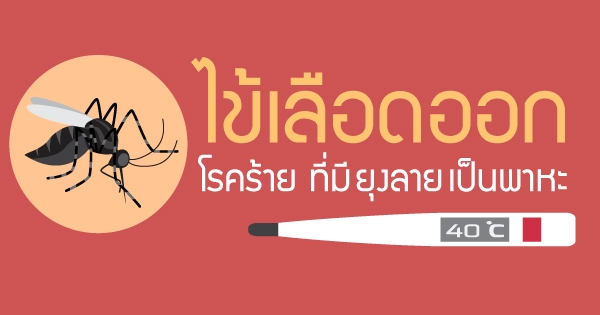 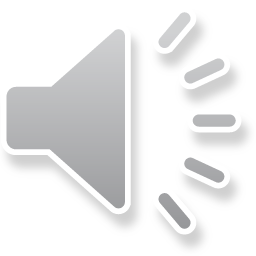 การดำเนินโรค แบ่งเป็น 3 ระยะ
                1. ระยะไข้
                2. ระยะวิกฤต/Leakage/Shock
                3. ระยะฟื้นตัว
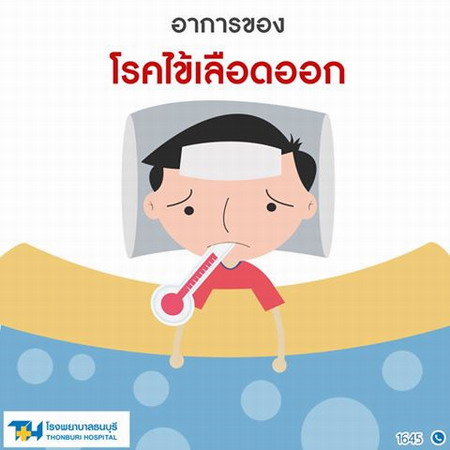 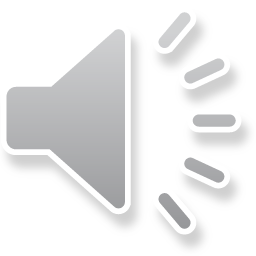 1. ระยะไข้
มีไข้สูงลอย 40 - 41  C  ประมาณ 2-7 วัน
หน้าแดง(Flushed face) ไม่ไอ ไม่มีน้ำมูก
อาเจียน กินได้น้อย ซึม
ปวดศีรษะ ปวดกล้ามเนื้อ ปวดกระดูก(Break bone fever)              
มีผื่นแบบ Maculopapular rash ได้ 
มีอาการเลือดออก เช่น มีเลือดกำเดาไหล
Hepatomegaly (พบวันที่ 3 - 4)              
การทำ tourniquet test ให้ผลบวก
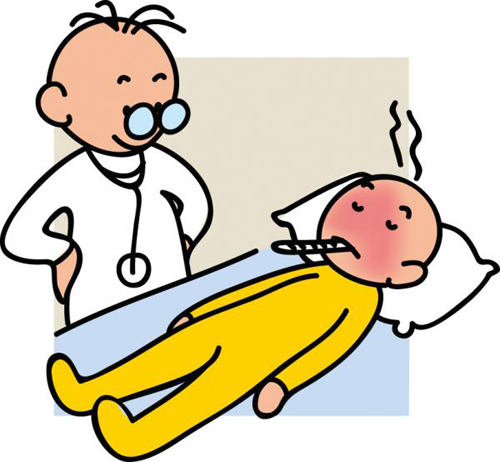 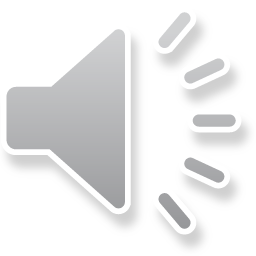 วิธีการสังเกตลักษณะของตุ่มไข้เลือดออก
	การสังเกตลักษณะของตุ่มที่เกิดขึ้นว่ามาจากแมลงกัดต่อย ผลพวงจากโรคอื่น หรือเป็นตุ่มที่มาจากไข้เลือดออก ซึ่งจะมีทั้งแบบที่มีไข้ร่วมด้วยและแบบที่ไม่มีอาการไข้ บางครั้งผู้ป่วยและคนใกล้ชิดจำเป็นต้องสังเกตอาการให้ดีดังนี้
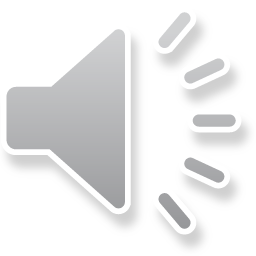 ตุ่มที่เกิดขึ้นจากไข้เลือดออก ควรสังเกตตั้งแต่อาการไข้ที่จะพบร่วมด้วย หากไข้สูงนำมาแล้ว 2-7 วัน ภายหลังจากไข้เริ่มลดลง ในระยะดังกล่าวจะปรากฏผื่นแดงขึ้นมา ผื่นเหล่านี้เมื่อขึ้นมาแล้วจัดอยู่ในระยะที่ต้องระมัดระวัง เสี่ยงต่อการเกิดภาวะช็อกได้ ลักษณะของตุ่มจะเป็นตุ่มแดง มีขนาดเล็ก กระจายไปทั่วทั้งตัว ไม่ว่าจะเป็นแขน ขา ลำตัว หรือตามใบหน้า
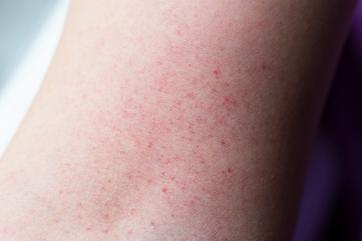 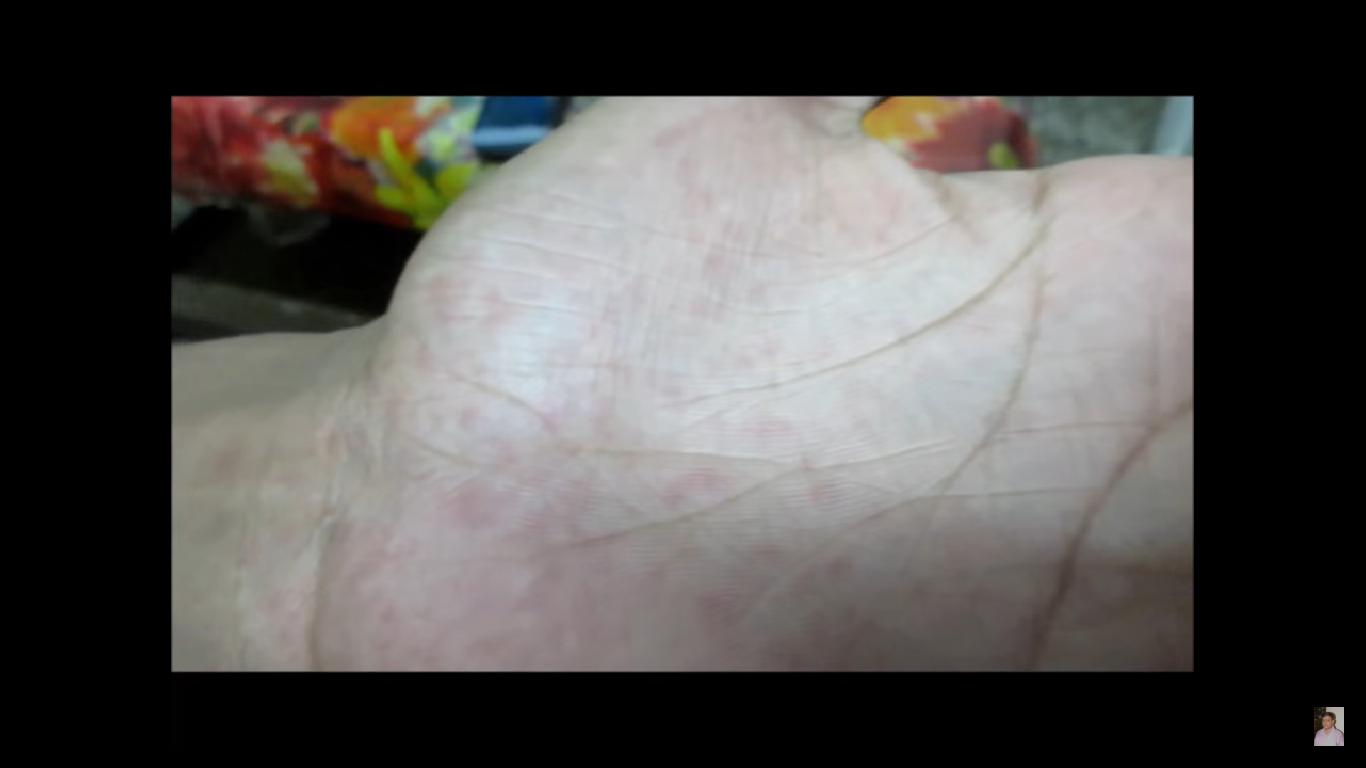 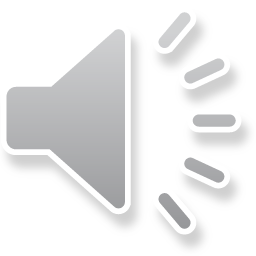 การดูแลรักษาระยะไข้
การลดไข้ : เช็ดตัวลดไข้ ร่วมกับทานยา Paracetamol เท่านั้น
อาหาร: อาหารอ่อน, ดื่ม ORS, งดอาหารสี ดำ แดง น้ำตาล
 ยาอื่นๆ ใช้เท่าที่จำเป็น เช่น  ยากันชัก, ยาแก้อาเจียน,
ห้ามรับประทานยากลุ่ม Steroid,NSAID (เช่น ยาแอสไพริน)              
 การให้สารน้ำ : ให้เมื่อขาดน้ำเท่านั้น (ไม่เกิน M/2)
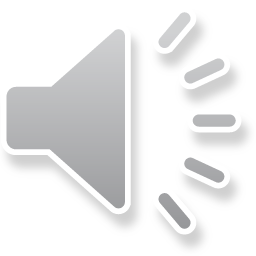 ข้อบ่งชี้ที่ต้องรีบไปโรงพยาบาล
อ่อนเพลียมาก กินไม่ได้ หรือ อาเจียนมาก
มีเลือดออก, ปวดท้องมาก
ไข้ลด แต่อาการแย่ลง
Shock หรือ มีการเปลี่ยนแปลงของการรู้สติ
ญาติกังวลมาก, บ้านไกล, ไม่มีคนดูแลใกล้ชิด
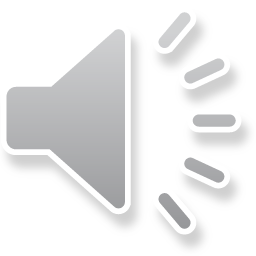 2. ระยะวิกฤต/ Leakage/ Shock
มีการรั่วของพลาสมา > 20% พบในDHF ทุกราย
ใช้เวลาประมาณ 24-48 ช.ม.
ประมาณ 1 ใน 3 ของผู้ป่วย มีอาการ SHOCK ได้
ส่วนใหญ่ Conscious ดี ยกเว้นมีอาการทางสมองร่วมด้วย
* อาการ Shock: ปวดท้องใต้ชายโครงขวา, มือเท้าเย็น,
  capillary refill >2 sec. ,PP< 20 mmHg, BP<90/60 mmHg
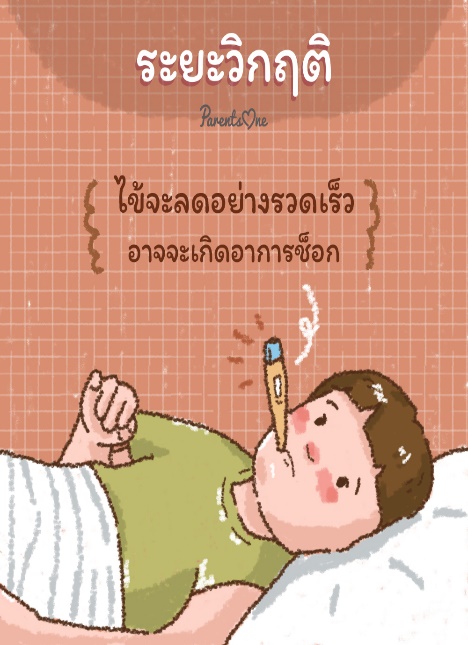 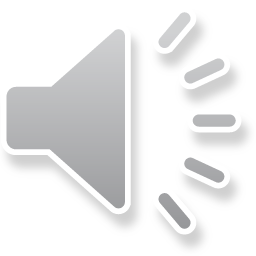 3. ระยะฟื้นตัว
อยากอาหาร
 ปัสสาวะบ่อย
 มี Convalescent rash อาจพบเป็น 
 Confluent petichial rash
 ระยะนี้ใช้เวลา 2-3 วัน
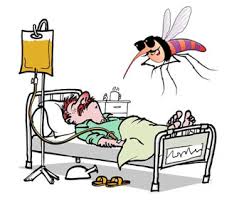 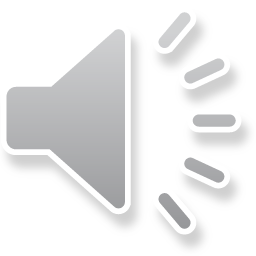 ข้อควรปฏิบัติในระยะฟื้นตัว
หยุดการให้สารน้ำ
ระวังการมีเลือดออก ห้ามทำหัตถการรุนแรง เช่น ถอนฟัน, ฉีดยา IM  ควรรออย่างน้อย 2 สัปดาห์
ถ้าผู้ป่วยยังไม่อยากอาหาร ควรแนะนำให้กิน น้ำผลไม้ หรือผลไม้นิ่ม ๆ
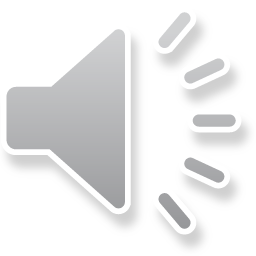 วิธีป้องกันและควบคุมไข้เลือดออก

 ป้องกันยุงลายกัด ยุงลายมักจะกัดคนในเวลากลางวัน ควรนอนในมุ้งหรือติดมุ้งลวดเพื่อป้องกันยุงเข้ามาในบ้าน หลีกเลี่ยงการอยู่บริเวณมุมอับชื้น ทายากันยุงที่สกัดจากพืชธรรมชาติ
 กำจัดแหล่งเพาะพันธุ์ยุงลายให้หมดไป ยุงลายจะเพาะพันธุ์ในน้ำใส ในภาชนะที่เก็บน้ำใช้ในบ้าน เช่น โอ่งน้ำ ถ้วยรองขาตู้กันมด แจกันดอกไม้ ภาชนะนอกบ้านที่มีน้ำขัง เช่น ยางรถยนต์
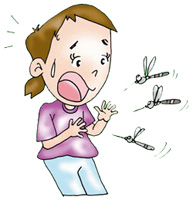 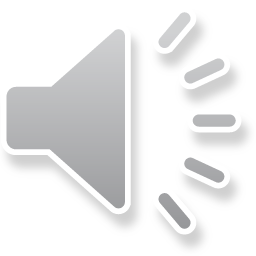 วิธีป้องกันและควบคุมไข้เลือดออก

 ภาชนะที่ใช้เก็บน้ำต้องมีฝาปิดให้มิดชิด
 ใช้ทรายกำจัดลูกน้ำใส่ในภาชนะขังน้ำ
 ทำลายภาชนะที่ไม่จำเป็น เพราะอาจมีน้ำขังได้
 ปล่อยปลากินลูกน้ำ เช่น ปลาหางนกยูงในภาชนะที่มีน้ำขังขนาดใหญ่ เช่น อ่างบัว
 เปลี่ยนน้ำในภาชนะเล็ก ๆ เช่น แจกันทุก 7 วัน
 ปรับปรุงสิ่งแวดล้อมในบ้านและรอบบ้านให้เป็นระเบียบ
 ขัดขอบภาชนะทุกครั้งที่เปลี่ยนน้ำเพื่อทำลายไข่ยุงลาย
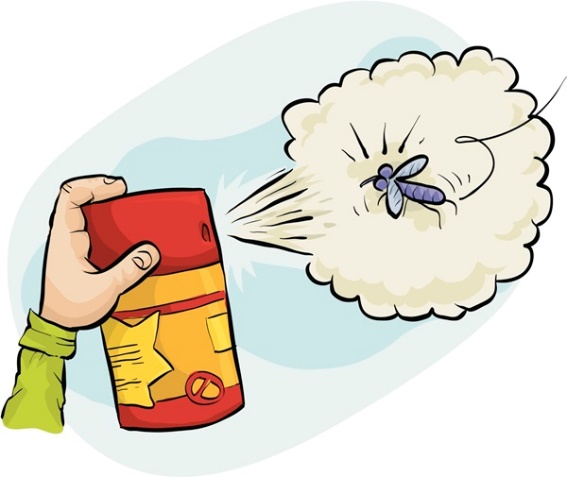 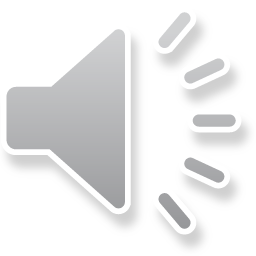 Thank You
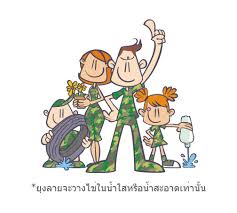 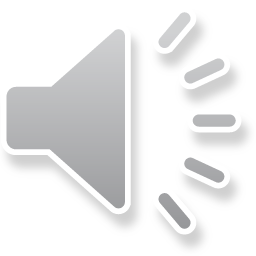